Building Mental Health Framework
Employer
Organisation specific
Individual
Education and training
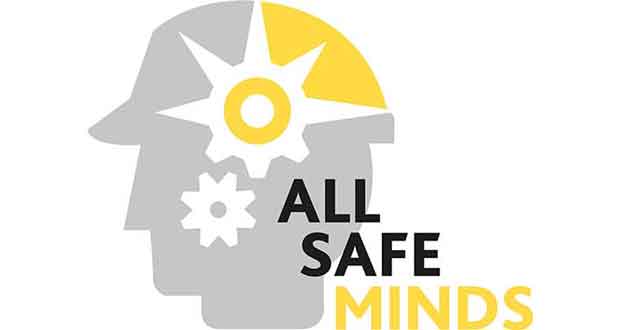 Mental Health AwarenessAware - Half dayChampion - Full day
Information, advice, 
guidance and support
Mental Health First AidMental Health First Aider​2 days
Mental Health AwarenessTool Box Talk45 minutes
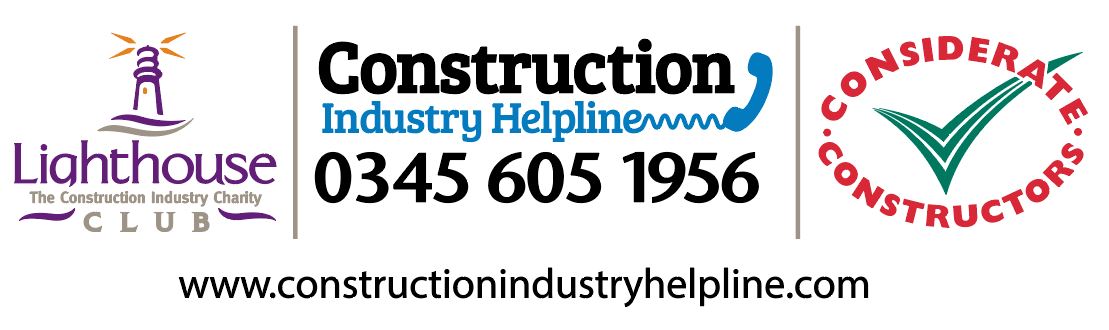 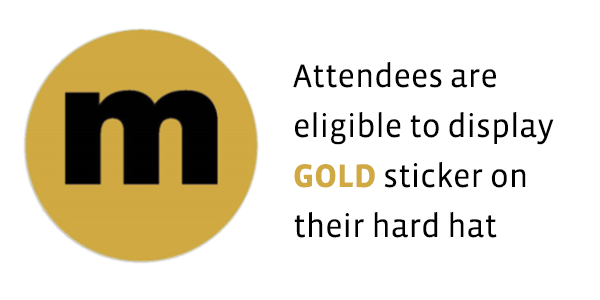 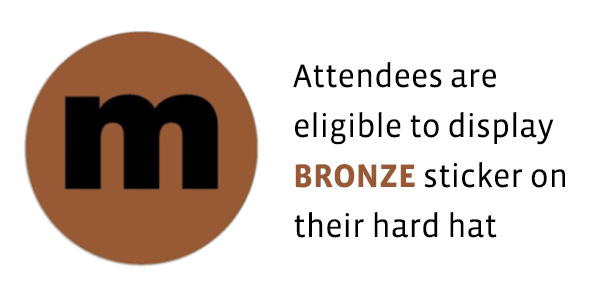 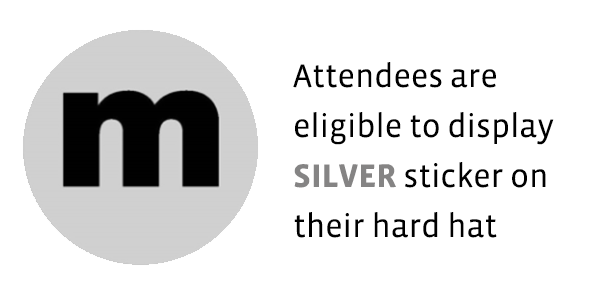 MYind
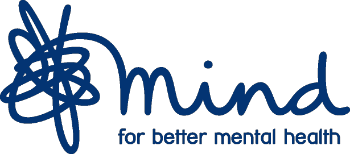 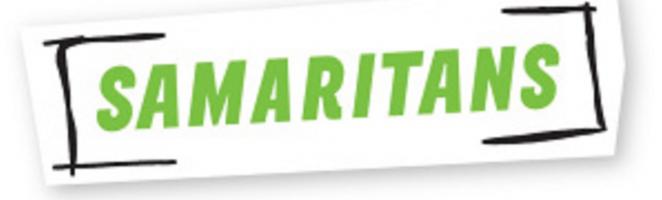 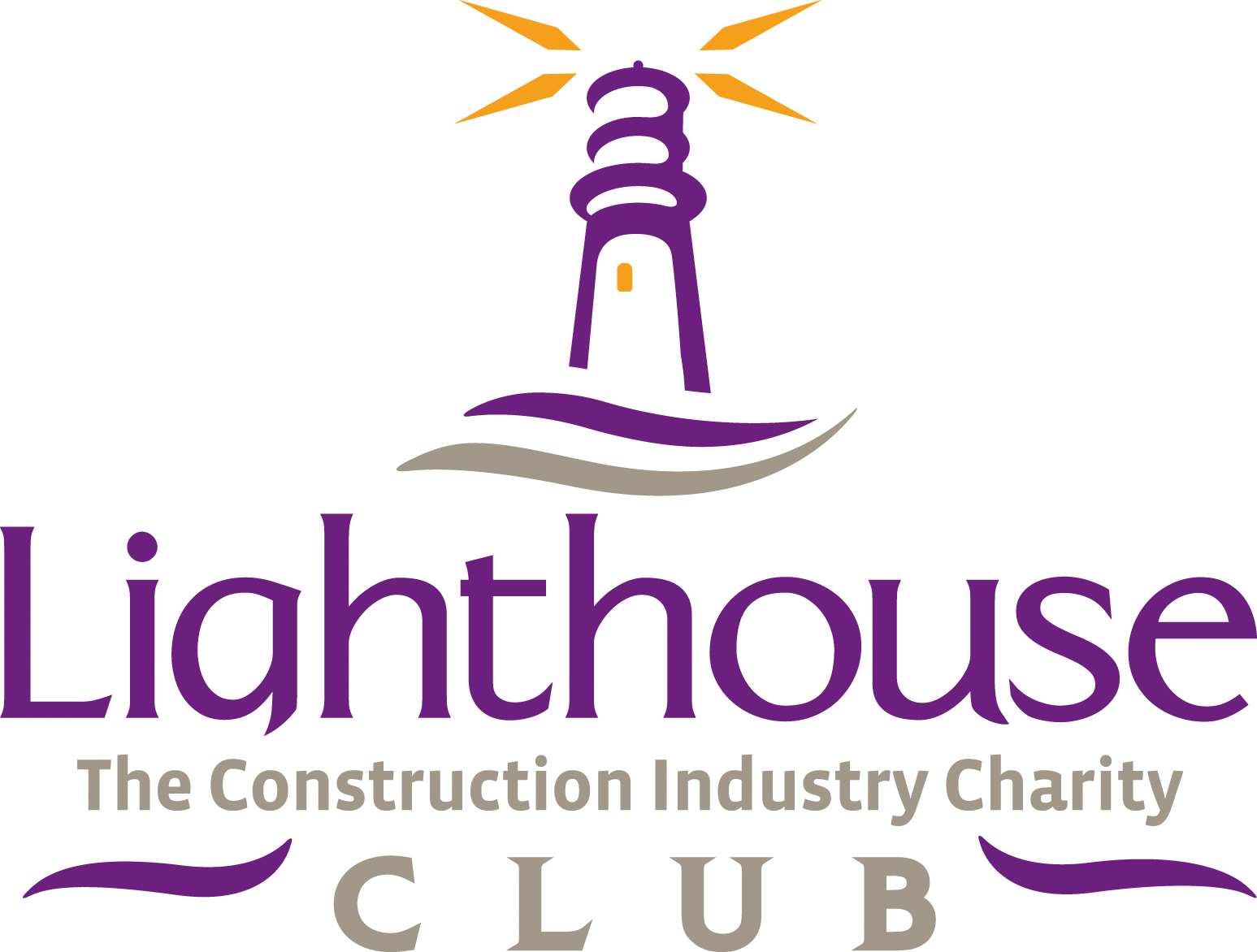 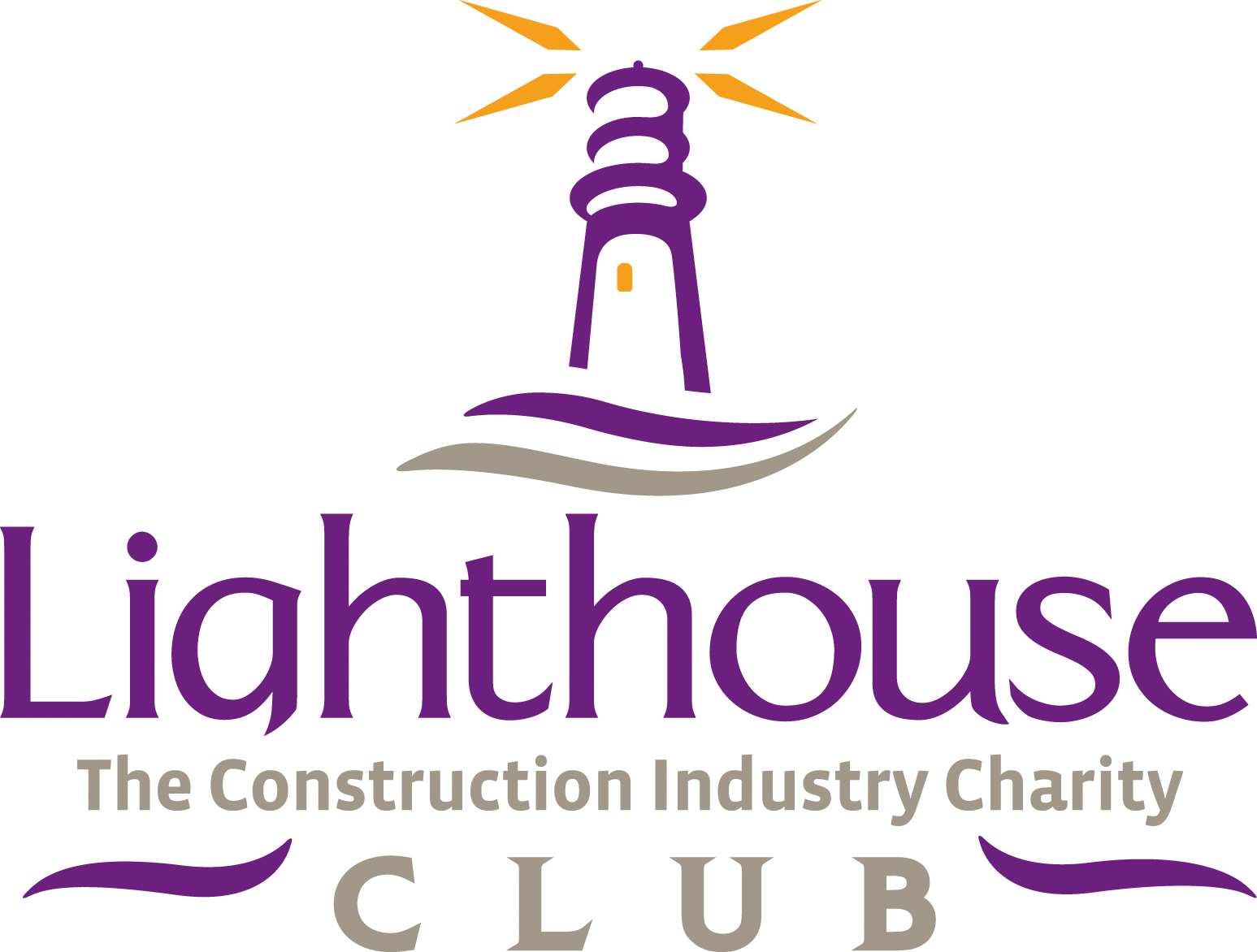 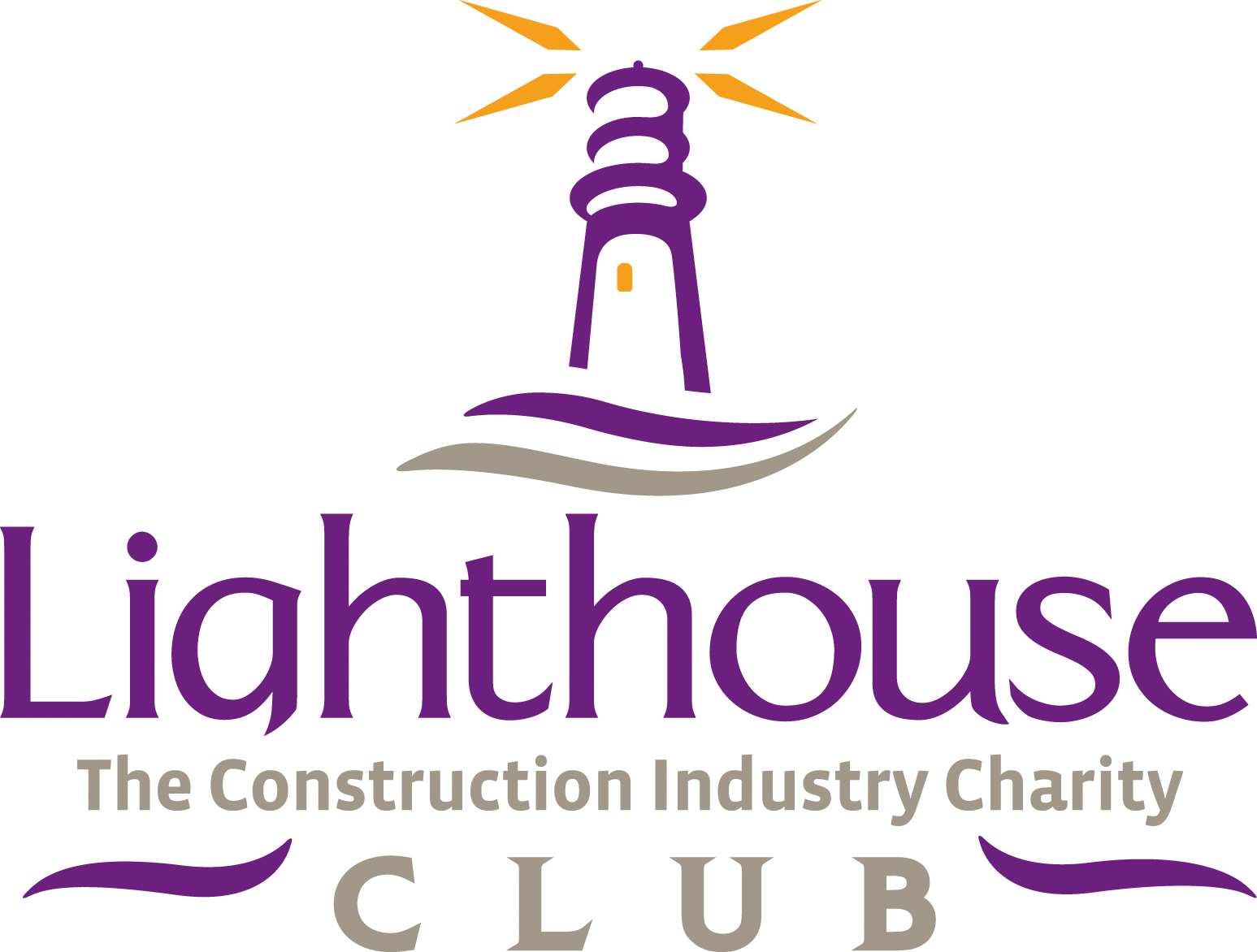 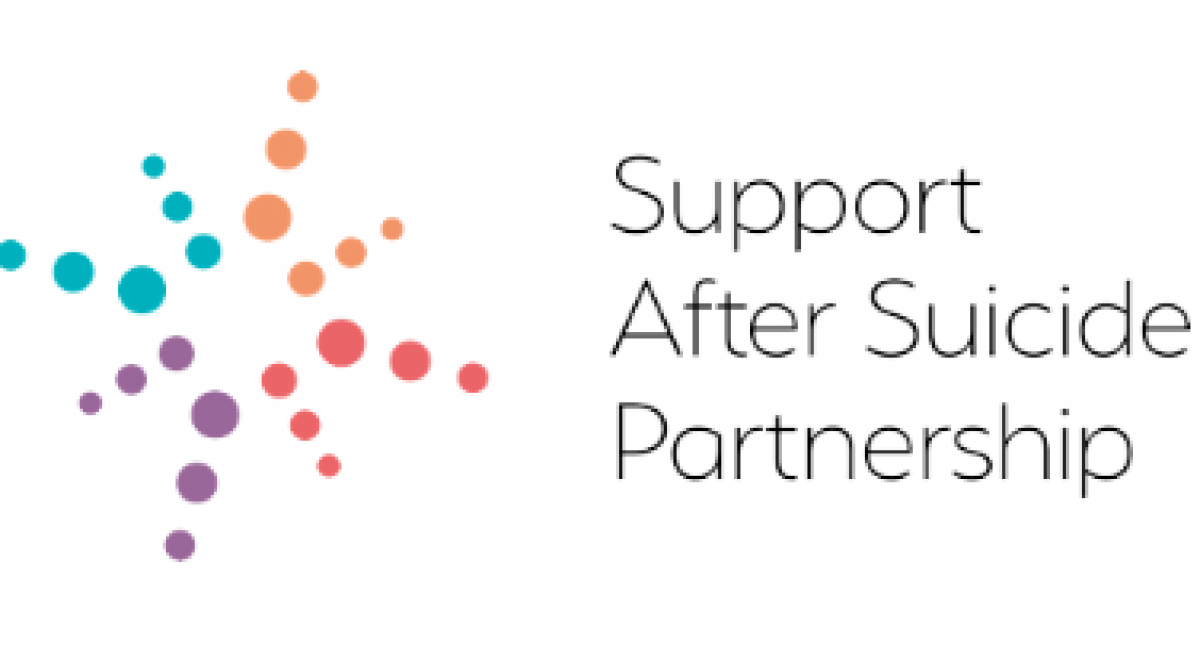 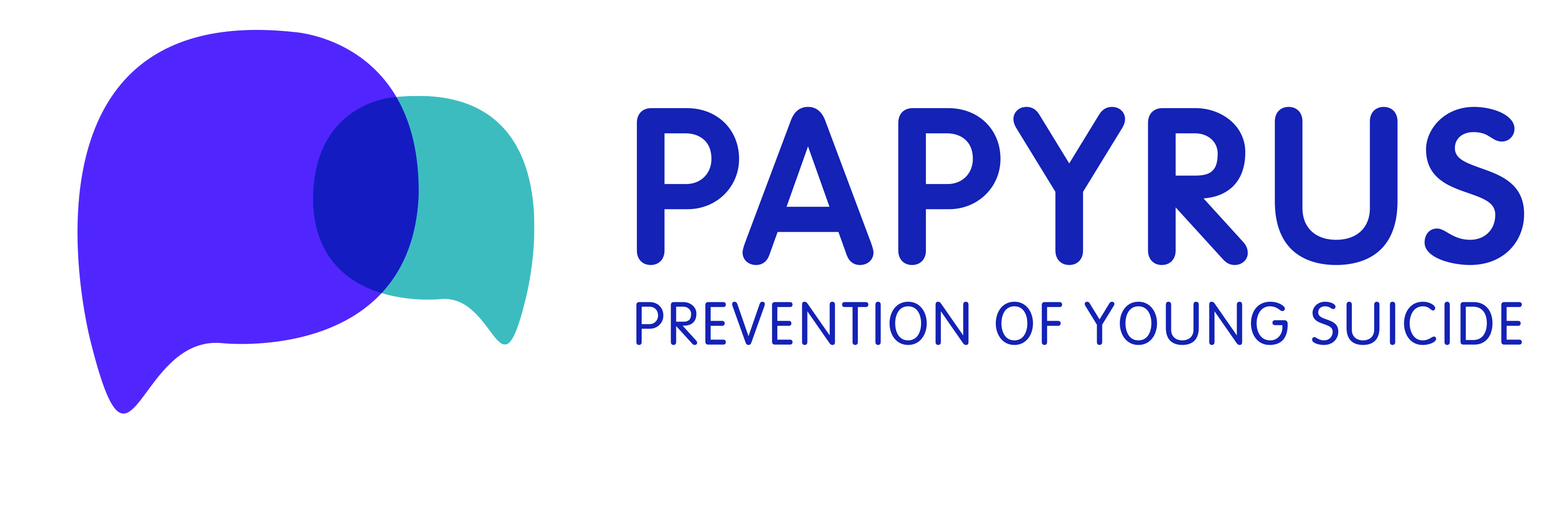 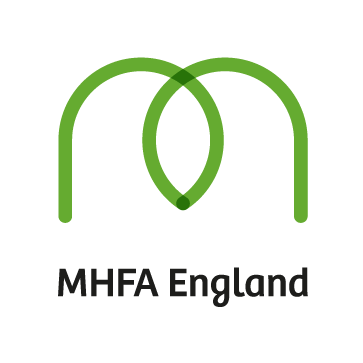 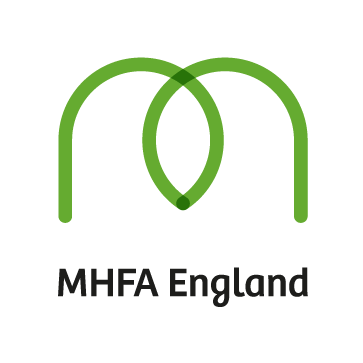 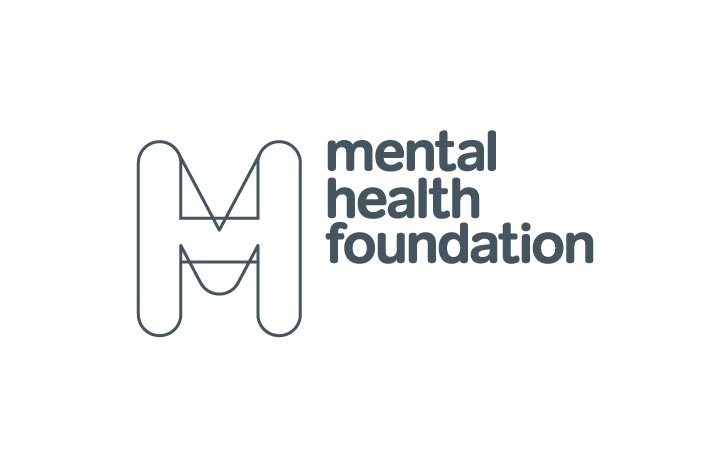 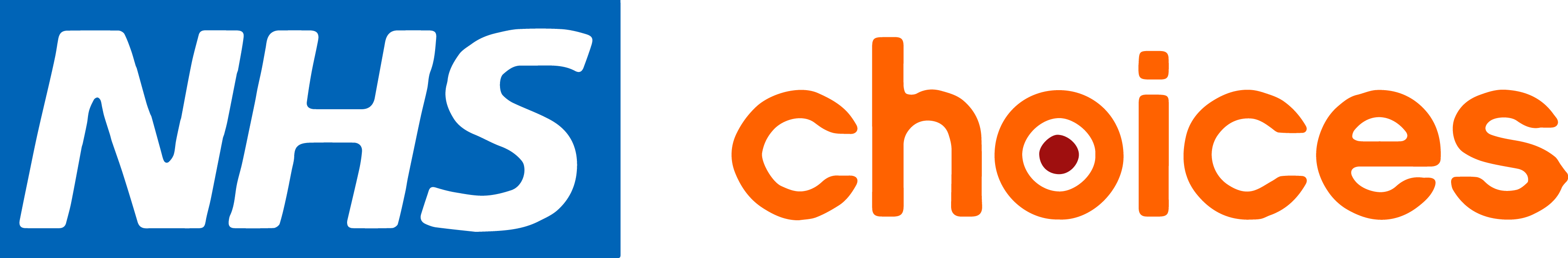 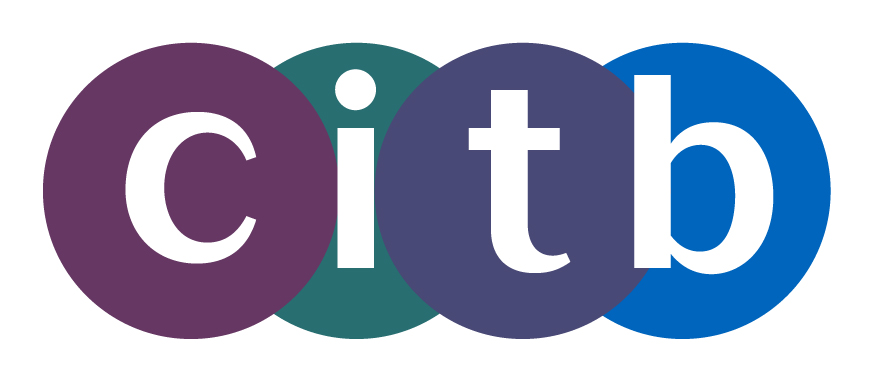 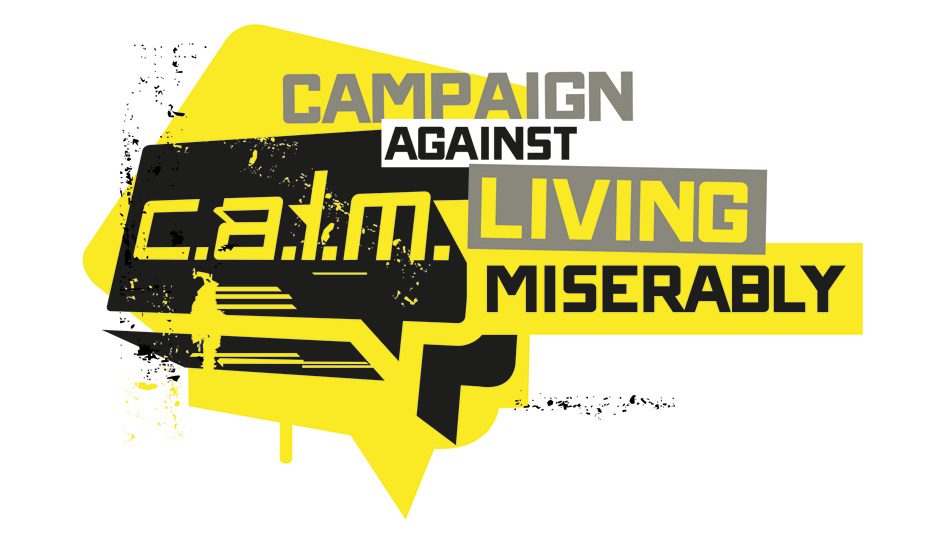 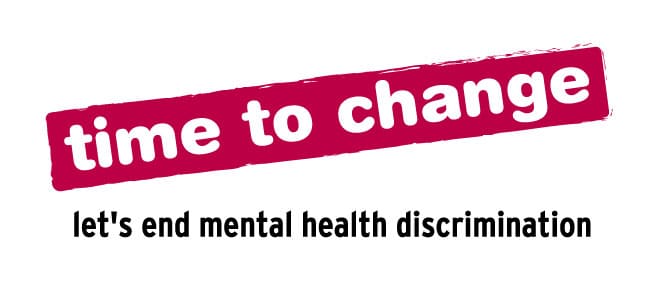 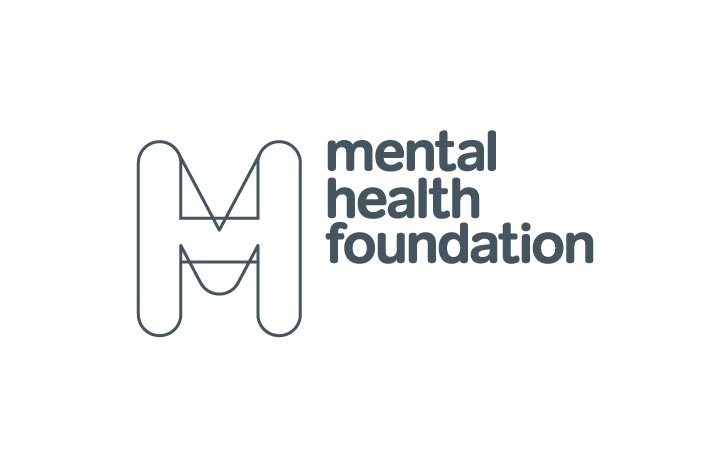 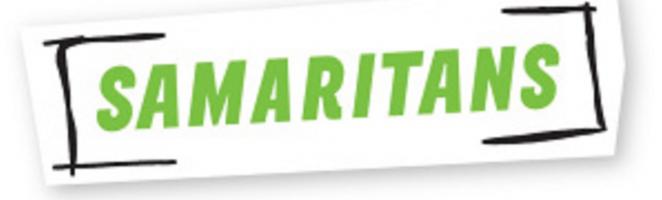 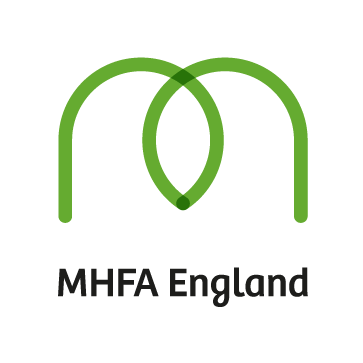 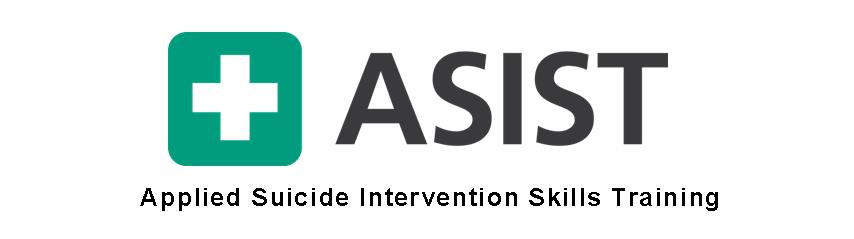 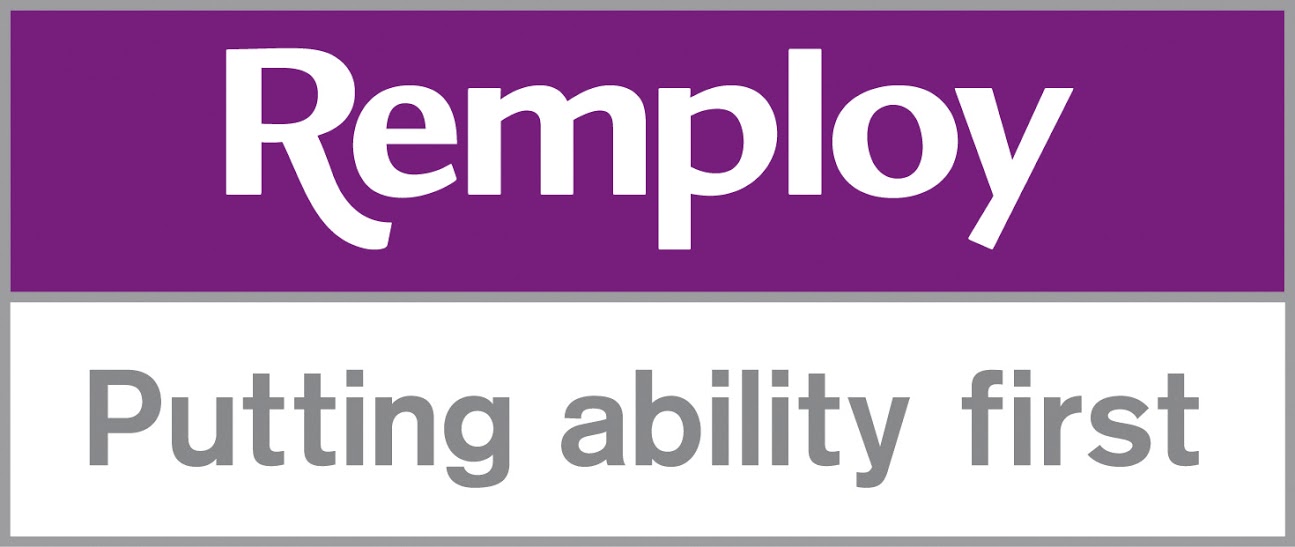 Note: All education and training delivered in-house or outsourced.

The list is not exhaustive and alternatives are acceptable.
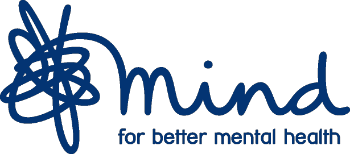 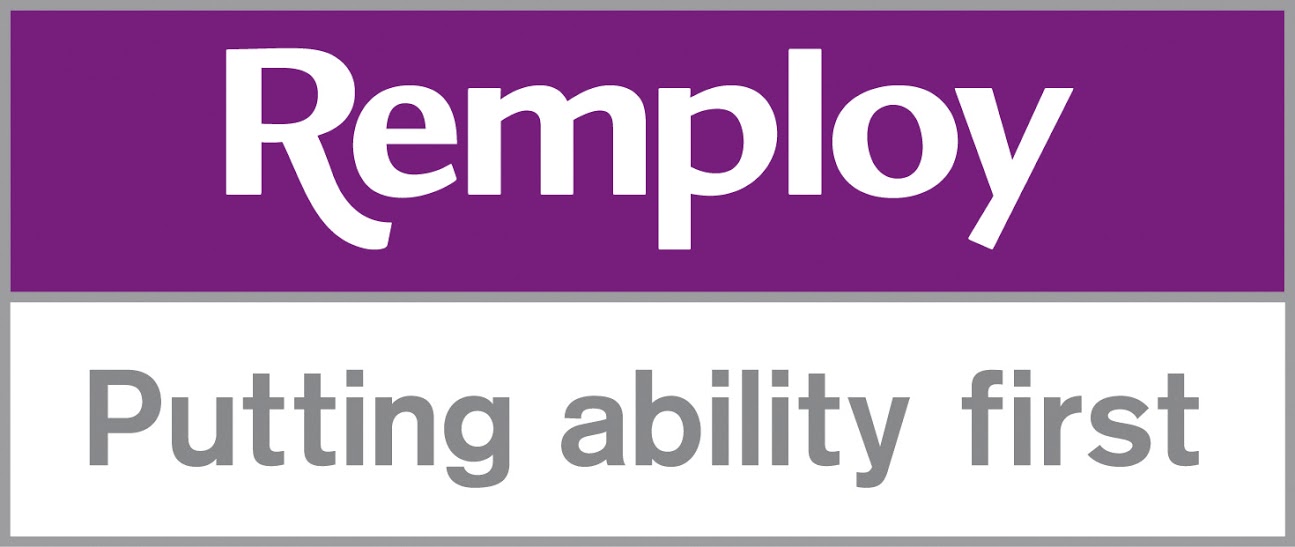 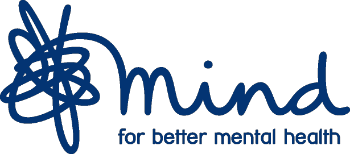 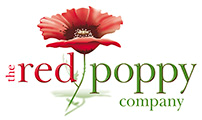